Oficina de manejo da obesidade por abordagem coletiva na atenção primária à saúde
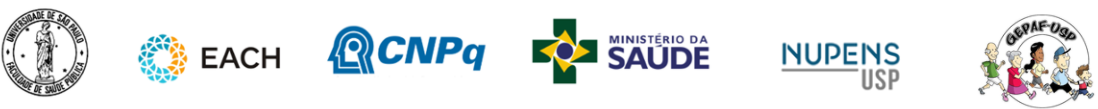 ‹#›
Atividade 2:Estratificação de grupos terapêuticos e grupo motivacional para o manejo da obesidade (parte 1)
‹#›
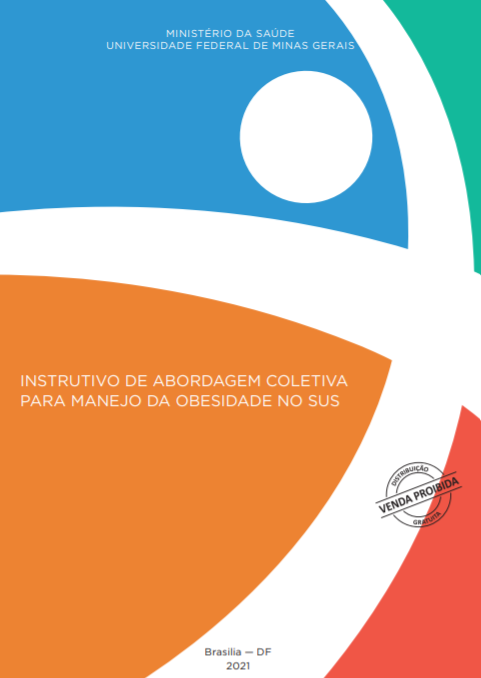 BRASIL. Ministério da Saúde. Coordenação-Geral de Alimentação e Nutrição. Universidade Federal de Minas Gerais. Instrutivo de Abordagem Coletiva para o Manejo da Obesidade no SUS. Brasília, 2021:
‹#›
[Speaker Notes: A partir desse slide iremos trazer a proposta desse material para a estratificação dos usuários da atenção básica nos grupos terapêuticos e grupo motivacional para o manejo da obesidade

BRASIL. Ministério da Saúde. Coordenação-Geral de Alimentação e Nutrição. Universidade Federal de Minas Gerais.  Instrutivo de Abordagem Coletiva para o Manejo da Obesidade no SUS. Brasília, 2021]
Mudança de comportamento em saúde
‹#›
Modelo Transteórico (MT)
Pressupõe que a prontidão para mudança de comportamento se dá em estágios, que devem ser considerados no planejamento, desenvolvimento e avaliação de intervenções visando maior adesão e êxito, apresentando quatro pilares:
Estágios de mudança
Equilíbrio de decisões
Processos de mudança
Autoeficácia
‹#›
[Speaker Notes: “O MT pressupõe que a prontidão para mudança de comportamento se dá em estágios, que devem ser considerados no planejamento, desenvolvimento e avaliação de intervenções visando maior adesão e êxito (PROCHASKA; DI CLEMENTE; NORCROSS, 1992). Estudos recentes de intervenção e de revisão sistemática voltados para alimentação e nutrição mostraram bons resultados do MT no SUS, como redução na ingestão de gorduras, aumento no consumo de frutas e hortaliças e redução do peso (FREITAS, 2015; MENEZES et al., 2015, 2016).”

O MT compreende quatro pilares: estágios de mudança, equilíbrio de decisões, autoeficácia e processos de mudança

BRASIL. Ministério da Saúde. Coordenação-Geral de Alimentação e Nutrição. Universidade Federal de Minas Gerais.  Instrutivo de Abordagem Coletiva para o Manejo da Obesidade no SUS. Brasília, 2021]
Estágios de mudança
representar a prontidão para mudança de comportamento
É a confiança que a pessoa tem em si própria em relação à redução de peso
Autoeficácia
Equilíbrio de decisões
Balanço entre as vantagens e desvantagens de adotar um novo comportamento
Processos de mudança
estratégias a serem adotadas para favorecer o avanço da pessoa nos estágios de mudança
‹#›
[Speaker Notes: O MT compreende quatro pilares: estágios de mudança, equilíbrio de decisões, autoeficácia e processos de mudança:
Estágios de mudança - representar a prontidão para mudança de comportamento
Pré-contemplação
Contemplação 
Preparação ou Decisão
Ação
Manutenção
Equilíbrio de decisões: Balanço entre as vantagens e desvantagens de adotar um novo comportamento, ou seja, os prós e contras de mudar, de reduzir peso, na ótica da pessoa com obesidade. À medida que a pessoa avança nos estágios de mudança, o equilíbrio de decisões é mais positivo, visualizando mais benefícios do que barreiras para mudar
Autoeficácia:  quanto a pessoa com obesidade se sente capaz de mudar e manter o novo comportamento. É a confiança que ela tem em si própria em relação à redução de peso
Processos de mudança: estratégias a serem adotadas para favorecer o avanço da pessoa nos estágios de mudança,  auxiliam a entender como as mudanças ocorrem. 
cognitivos
comportamentais

BRASIL. Ministério da Saúde. Coordenação-Geral de Alimentação e Nutrição. Universidade Federal de Minas Gerais.  Instrutivo de Abordagem Coletiva para o Manejo da Obesidade no SUS. Brasília, 2021]
Estágios de mudança
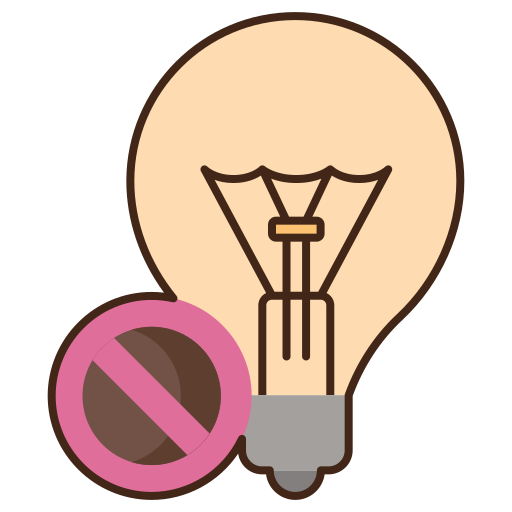 Pré-contemplação
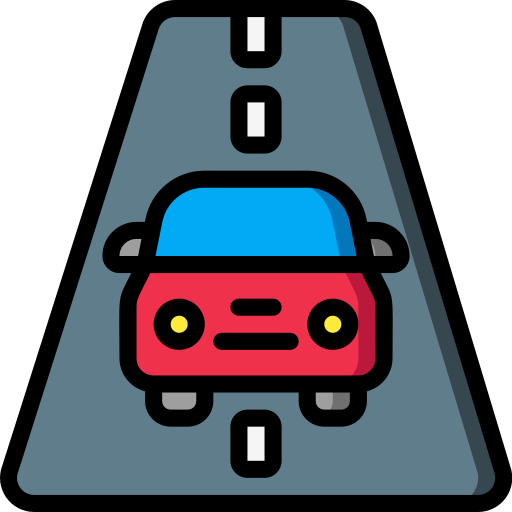 Ação
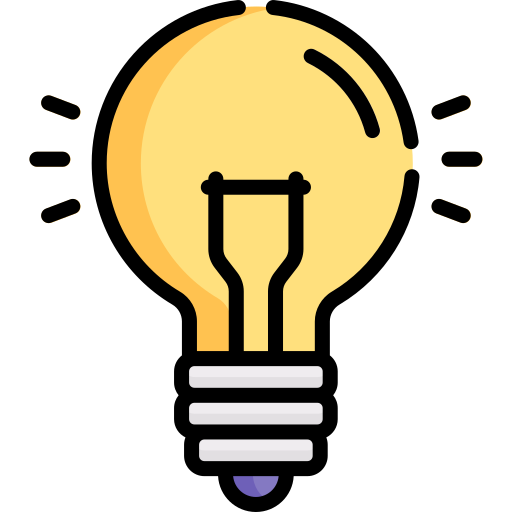 Contemplação
Manutenção
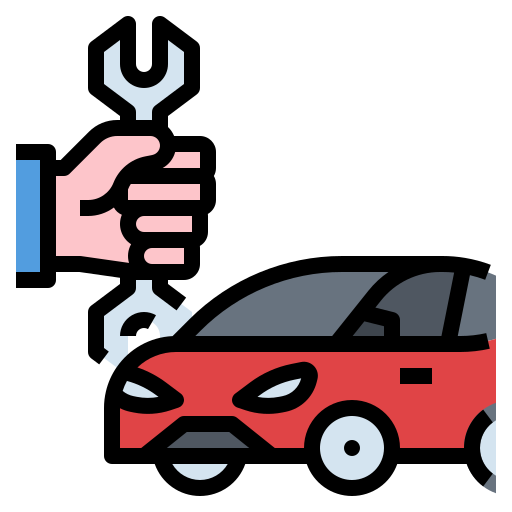 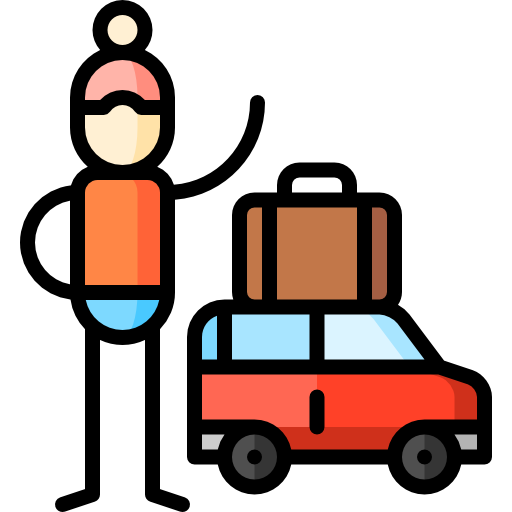 Preparação
‹#›
[Speaker Notes: Convide os participantes a comentarem cada um dos estágios caso os conheçam e em seguida Apresente a utilização dos estágios de mudança aplicados a perda de peso:

Estágios de mudança - representar a prontidão para mudança de comportamento
Pré-contemplação –  não há intenção de mudança; resistência em reconhecer o comportamento como problema → a pessoa não pretende reduzir peso nos próximos 6 meses
Contemplação –  consciência da existência do problema, mas diversas barreiras impedem agir → pessoa pretende reduzir peso nos próximos 6 meses, mas ainda não faz planos concretos para o próximo mês
Preparação ou Decisão – : foco maior na solução do que no problema; realiza pequenas mudanças, mas pouco concretas ou efetivas → pessoa pretende reduzir peso nos próximos 30 dias
Ação – : alto comprometimento; mudanças de comportamento evidentes, ainda que recentes → pessoa já adotou mudanças de comportamento visando o peso saudável, mas há pouco tempo (menos de 6 meses)
Manutenção – sujeito mais confiante para sustentar as mudanças já realizadas há mais de seis meses → pessoa já adotou mudanças de comportamento visando o peso saudável há 6 meses ou mais

BRASIL. Ministério da Saúde. Coordenação-Geral de Alimentação e Nutrição. Universidade Federal de Minas Gerais.  Instrutivo de Abordagem Coletiva para o Manejo da Obesidade no SUS. Brasília, 2021]
Processos de mudança
indicados nos estágios iniciais - focam na consciência sobre o próprio  comportamento e suas consequências.
Cognitivos
indicados nos estágios finais - atividades mais específicas e personalizadas para adotar ou manter o novo comportamento.
Comportamentais
‹#›
[Speaker Notes: Processos de mudança: estratégias a serem adotadas para favorecer o avanço da pessoa nos estágios de mudança, 
processos cognitivos são indicados nos estágios iniciais (pré-contemplação, contemplação e preparação): focam na consciência sobre o próprio  comportamento e suas consequências. São eles: 
aumento de consciência, 
alívio dramático, 
reavaliação do ambiente, 
auto-reavaliação, 
liberação social
os comportamentais nos estágios finais (ação e manutenção): atividades mais específicas e personalizadas para adotar ou manter o novo comportamento. São eles: 
auto-liberação,
controle de estímulos, 
administração de contingências, 
relacionamentos de auxílio 
condicionamento contrário

BRASIL. Ministério da Saúde. Coordenação-Geral de Alimentação e Nutrição. Universidade Federal de Minas Gerais.  Instrutivo de Abordagem Coletiva para o Manejo da Obesidade no SUS. Brasília, 2021]
Processos de mudança cognitivos
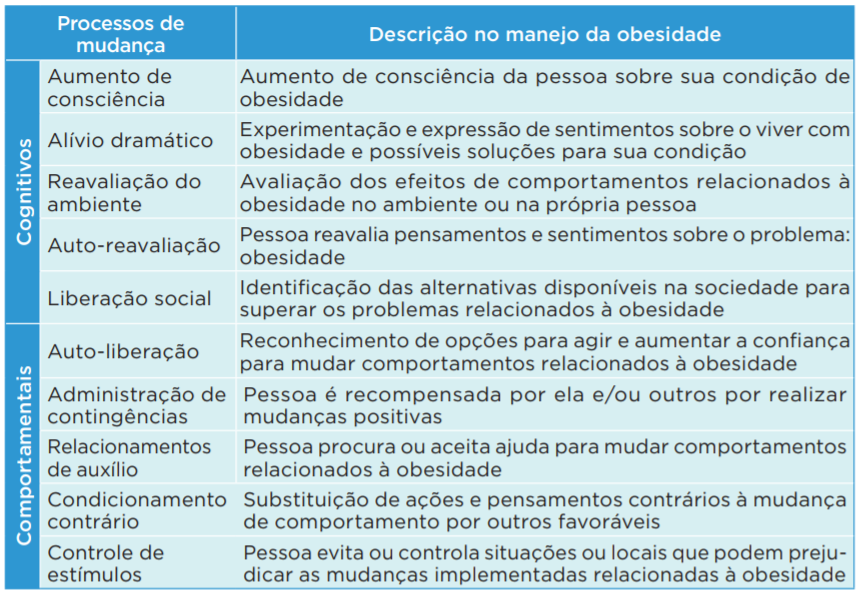 ‹#›
[Speaker Notes: Apresentar a descrição do manejo da obesidade referente a cada etapa do processo cognitivo

BRASIL. Ministério da Saúde. Coordenação-Geral de Alimentação e Nutrição. Universidade Federal de Minas Gerais.  Instrutivo de Abordagem Coletiva para o Manejo da Obesidade no SUS. Brasília, 2021]
Processos de mudança comportamentais
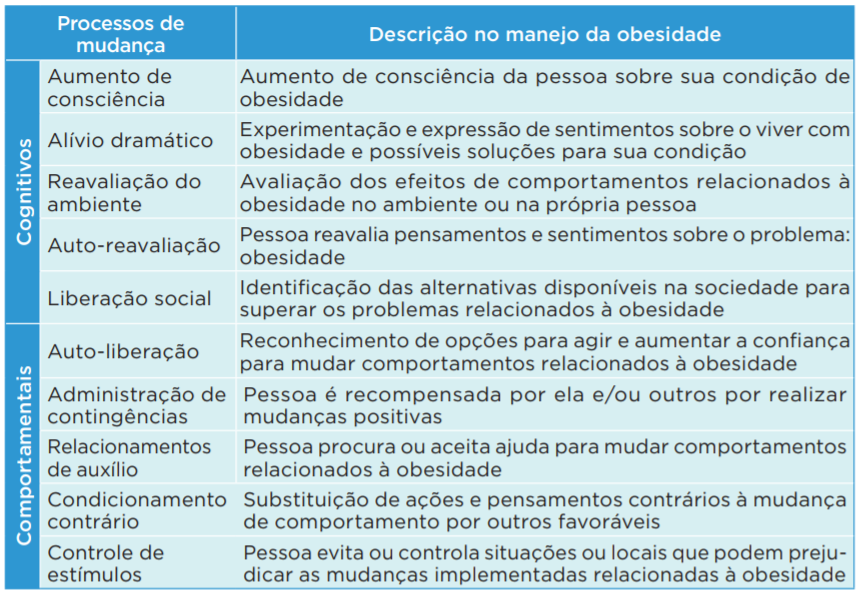 ‹#›
[Speaker Notes: Apresentar a descrição do manejo da obesidade referente a cada etapa do processo comportamental

BRASIL. Ministério da Saúde. Coordenação-Geral de Alimentação e Nutrição. Universidade Federal de Minas Gerais.  Instrutivo de Abordagem Coletiva para o Manejo da Obesidade no SUS. Brasília, 2021]
Terapia cognitivo-comportamental (TCC)
Baseia-se na teoria de que  as pessoas desenvolvem e mantêm crenças ao longo da vida, a partir das quais formulam a visão sobre si, sobre o mundo e o futuro e tem como princípios:
nossas cognições têm influência controladora sobre nossas emoções e comportamentos
o modo como agimos ou nos comportamos pode afetar profundamente nossos padrões de pensamento e emoções
‹#›
[Speaker Notes: A TCC é uma das teorias e modelos psicoterápicos usadas no MT. 

De acordo com essa teoria, as pessoas desenvolvem e mantêm crenças ao longo da vida, a partir das quais formulam a visão sobre si, sobre o mundo e o futuro (RANGÉ, 2001). 
Princípios centrais (WRIGHT; BASCO; THASE, 2006):
nossas cognições têm influência controladora sobre nossas emoções e comportamentos e; 
o modo como agimos ou nos comportamos pode afetar profundamente nossos padrões de pensamento e emoções 

A TCC parte do princípio que o sujeito continuamente avalia os eventos que vivencia em positivos, negativos ou neutros, e os resultados deste processo cognitivo, frequentemente, determinam respostas emocionais (BAHLS; NAVOLAR, 2004; WRIGHT; BASCO; THASE, 2006).

BRASIL. Ministério da Saúde. Coordenação-Geral de Alimentação e Nutrição. Universidade Federal de Minas Gerais.  Instrutivo de Abordagem Coletiva para o Manejo da Obesidade no SUS. Brasília, 2021]
Terapia cognitivo-comportamental (TCC)
Objetivo: auxiliar a pessoa com novas estratégias para atuar no ambiente de forma a promover mudanças
modificação de crenças e a correção de distorções cognitivas que estão gerando problemas
aquisição de habilidades que podem reduzir o risco de recaída
‹#›
[Speaker Notes: A TCC objetiva auxiliar a pessoa com novas estratégias para atuar no ambiente de forma a promover mudanças (BAHLS; NAVOLAR, 2004). Dessa forma, ela busca a modificação de crenças e a correção de distorções cognitivas que estão gerando problemas, sendo a aquisição de habilidades que podem reduzir o risco de recaída uma de suas vantagens (BAHLS; NAVOLAR, 2004; BECK, 1997; WRIGHT; BASCO; THASE, 2006). 

Lembramos que o uso de elementos da TCC no manejo da obesidade é diferente da psicoterapia tradicional, pois não objetiva tratar transtornos psiquiátricos, mas facilitar a aquisição de habilidades necessárias para mudar comportamentos relacionados à obesidade (BURGESS et al., 2017; FABRICATORE, 2007).

BRASIL. Ministério da Saúde. Coordenação-Geral de Alimentação e Nutrição. Universidade Federal de Minas Gerais.  Instrutivo de Abordagem Coletiva para o Manejo da Obesidade no SUS. Brasília, 2021]
Terapia cognitivo-comportamental (TCC)
Técnicas utilizadas:
identificação de motivações e expectativas com o tratamento
definição de objetivos
automonitoramento e mudanças no ambiente
reforço positivo
‹#›
[Speaker Notes: Algumas técnicas utilizadas pela TCC se assemelham aos processos de mudança do MT, como (BURGESS et al., 2017; FABRICATORE, 2007; TORAL; SLATER, 2013; VAN DORSTEN; LINDLEY, 2008). : 
identificação de motivações e expectativas com o tratamento (alívio dramático), 
definição de objetivos (auto-liberação), 
automonitoramento e mudanças no ambiente (condicionamento contrário e controle de estímulos), 
reforço positivo (administração de contingências) 

BRASIL. Ministério da Saúde. Coordenação-Geral de Alimentação e Nutrição. Universidade Federal de Minas Gerais.  Instrutivo de Abordagem Coletiva para o Manejo da Obesidade no SUS. Brasília, 2021]
Terapia cognitivo-comportamental (TCC)
No cuidado da pessoa com obesidade
‹#›
[Speaker Notes: A utilização da TCC no manejo da obesidade tem ganhado espaço, constando em diferentes documentos nacionais, como o “Caderno de Atenção Básica: Obesidade” do Ministério da Saúde (BRASIL, 2014b), e internacionais, como Protocolos Clínicos para o Diagnóstico e Tratamento da Obesidade (REIS; PASSOS; SANTOS, 2018). A TCC é útil na análise e modificação de comportamentos disfuncionais visando implementar estratégias para controle do peso e prevenção de recaídas (MELO et al., 2014).


BRASIL. Ministério da Saúde. Coordenação-Geral de Alimentação e Nutrição. Universidade Federal de Minas Gerais.  Instrutivo de Abordagem Coletiva para o Manejo da Obesidade no SUS. Brasília, 2021]
Crenças e padrões de pensamento de pessoas com obesidade
Raciocínio dicotômico (tudo ou nada)
Hipergeneralização
Pensamento irracional ou supersticioso
Magnificação
‹#›
[Speaker Notes: O uso da TCC no cuidado da pessoa com obesidade tem foco direto nos comportamentos a serem modificados e nos ambientes onde esses comportamentos ocorrem (RANGÉ, 2001). 

Lembramos que o uso de elementos da TCC no manejo da obesidade é diferente da psicoterapia tradicional, pois não objetiva tratar transtornos psiquiátricos, mas facilitar a aquisição de habilidades necessárias para mudar comportamentos relacionados à obesidade (BURGESS et al., 2017; FABRICATORE, 2007).


CRENÇAS E PADRÕES DE PENSAMENTO DE PESSOAS COM OBESIDADE:
Hipergeneralização: define uma situação específica como regra geral e a aplica em outras situações, incluindo as que não são semelhantes. Ex.: “Arroz em qualquer quantidade engorda. Não adianta falar que é um alimento minimamente processado e que pode ser utilizado em preparações culinárias porque eu não acredito que eu possa comer”.
Magnificação: superestimação da importância de fatos ruins e indesejados. Ex.: “Na Academia todas as mulheres irão reparar o tamanho da minha barriga”.
Raciocínio dicotômico (tudo ou nada): pensamento extremo e absoluto, em que os eventos são certos ou errados, bons ou maus... Ex.: “Só existem dois tipos de alimentos: aqueles que engordam e os que não engordam”.
Pensamento irracional ou supersticioso: acreditar em uma relação de causa e efeito quando não necessariamente ela existe. Ex.: “Ir ao shopping é sair da dieta” ou “Eu engordo até com o ar”.

BRASIL. Ministério da Saúde. Coordenação-Geral de Alimentação e Nutrição. Universidade Federal de Minas Gerais.  Instrutivo de Abordagem Coletiva para o Manejo da Obesidade no SUS. Brasília, 2021]
Exemplo
Ana, mulher de 49 anos, sedentária, com obesidade, teve os seguintes pensamentos enquanto se preparava para ir fazer sua inscrição na Academia da Saúde do bairro: 
“Não vou saber o que fazer... Todo mundo vai ver que estou gorda... Outras mulheres vão rir de mim... Vou suar muito… Vou parecer uma desajustada... Não vou conseguir... Vou querer ir embora”.
‹#›
[Speaker Notes: Apresente o caso da ana.

As respostas a esses pensamentos disfuncionais provocaram em Ana tanta ansiedade e tensão que ela desistiu de ir à Academia da Saúde. 

No momento em que ela evitou o enfrentamento, o seu pensamento negativo ou disfuncional (automático, incômodo, infundado e sem nenhuma reflexão) foi legitimado e reconhecido como real, iniciando um ciclo vicioso. 

Dessa forma, toda vez que Ana desiste de algo, ela tem certeza de que é incapaz, e isso aumenta seu desconforto emocional e sua sensação de incapacidade.

É importante destacar que a obesidade pode se associar a transtornos psíquicos, como ansiedade e depressão (LUZ; OLIVEIRA, 2013)

BRASIL. Ministério da Saúde. Coordenação-Geral de Alimentação e Nutrição. Universidade Federal de Minas Gerais.  Instrutivo de Abordagem Coletiva para o Manejo da Obesidade no SUS. Brasília, 2021]
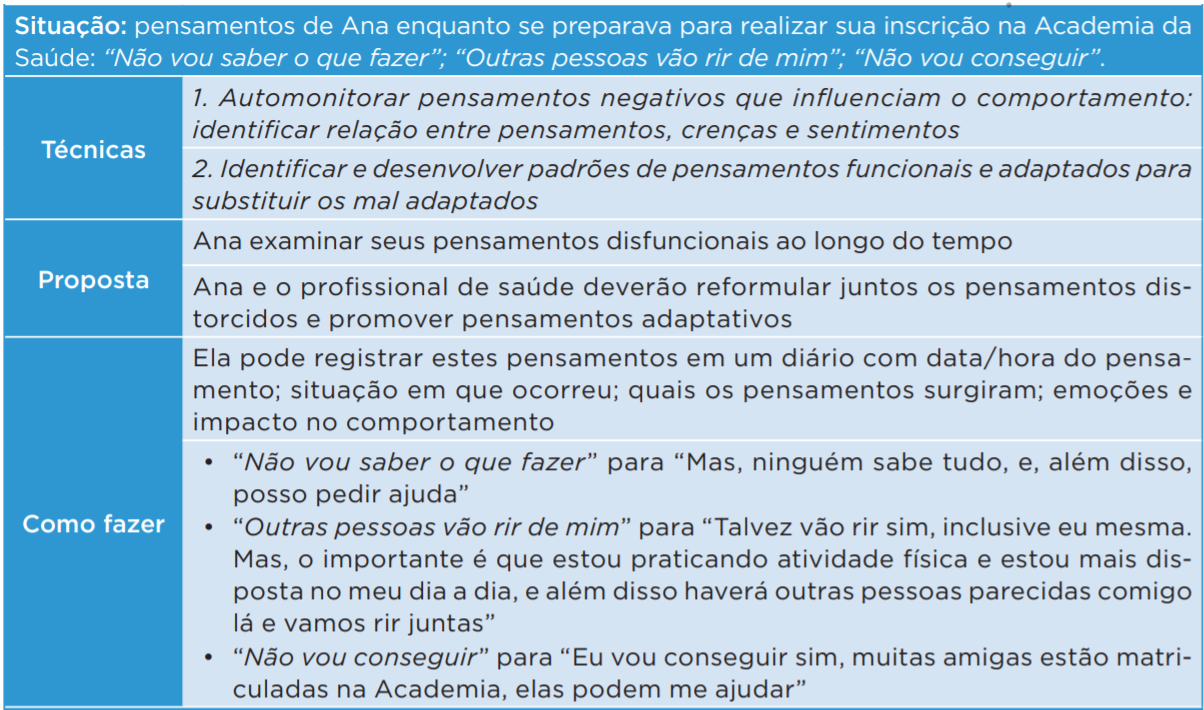 ‹#›
[Speaker Notes: Apresenta as técnicas empregadas pela Terapia Cognitivo-Comportamental que poderiam auxiliar no caso de Ana.

BRASIL. Ministério da Saúde. Coordenação-Geral de Alimentação e Nutrição. Universidade Federal de Minas Gerais.  Instrutivo de Abordagem Coletiva para o Manejo da Obesidade no SUS. Brasília, 2021]
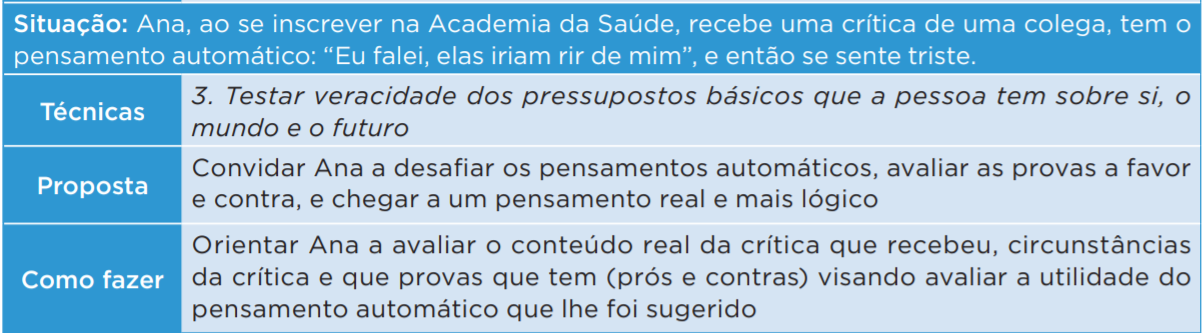 ‹#›
[Speaker Notes: BRASIL. Ministério da Saúde. Coordenação-Geral de Alimentação e Nutrição. Universidade Federal de Minas Gerais.  Instrutivo de Abordagem Coletiva para o Manejo da Obesidade no SUS. Brasília, 2021]
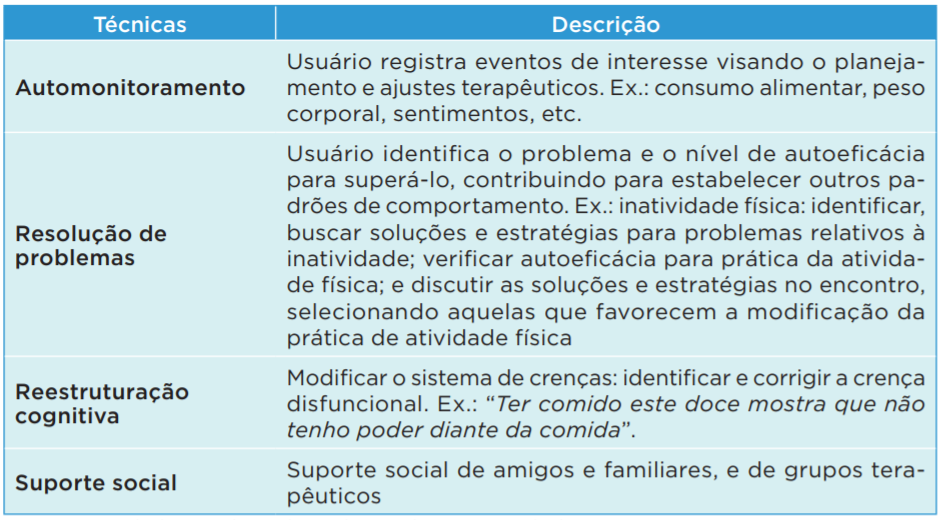 ‹#›
[Speaker Notes: A TCC também preconiza a integração de processos cognitivos e comportamentais para identificar estímulos que antecedem o comportamento ou que facilitam ou dificultam o tratamento, incluias técnicas: 
automonitoramento, 
resolução de problemas, 
reestruturação cognitiva 
suporte social para identificar estímulos que antecedem o comportamento ou que facilitam ou dificultam o tratamento. No Quadro 4.4 está descrito como estas técnicas podem ser utilizadas no manejo da obesidade

BRASIL. Ministério da Saúde. Coordenação-Geral de Alimentação e Nutrição. Universidade Federal de Minas Gerais.  Instrutivo de Abordagem Coletiva para o Manejo da Obesidade no SUS. Brasília, 2021]
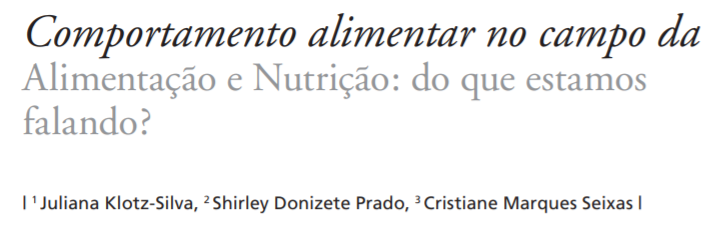 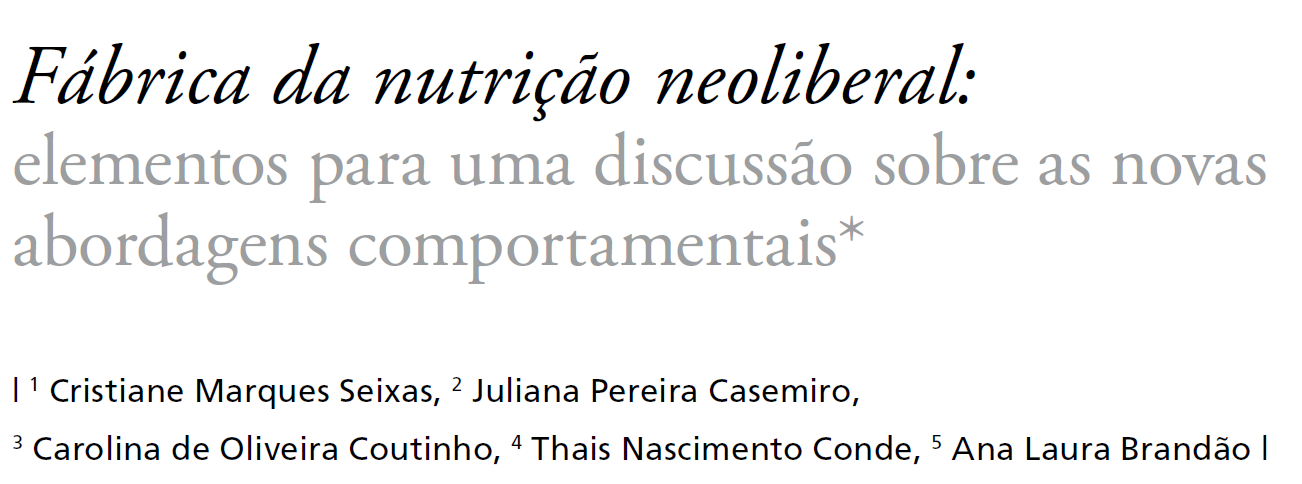 ‹#›
[Speaker Notes: Antes então de seguir para a Estratégia para o Cuidado da Pessoa com Obesidade trazida pelo Instrutivo de Abordagem Coletiva para o Manejo da Obesidade no SUS é importante trazer outra discussão bastante em voga acerca da utilização de abordagens comportamentais no campo da nutrição e do manejo da obesidade.

Nesse momento é pertinente retomar as discussões realizadas no módulo 1 acerca do estigma da obesidade e no módulo 2 sobre ambiente alimentar, desertos e pântanos alimentares; bem como a distribuição de oferta de atividade física pelo território.

O primeiro artigo: 
KLOTZ-SILVA, J.; PRADO, S. D.; SEIXAS, C. M. Comportamento alimentar no campo da Alimentação e Nutrição: do que estamos falando? O enigma do comportamento. Physis: Revista de Saúde Coletiva [online]. 2016, v. 26, n. 4;
Discute a utilização dos termos comportamentos e hábitos alimentares no campo da Alimentação e Nutrição, onde se destaca a ideia de autores que percebem os comportamentos como eventos controláveis e cuja repetição altera o hábito. 
Ao problematizar o modo simplificado como essa questão é abordada, busca-se no paradigma da complexidade de Morin elementos para entender a relação entre comportamentos e hábitos alimentares, considerando formas de entendimento oriundas de outros campos de saber que não se reduzem à lógica simplificadora da ciência positivista tradicional. 
Na perspectiva do pensamento complexo, o comportamento se desloca de ação condicionada para uma extensão que comporta as dimensões sociocultural, subjetiva e individual, consciente e inconsciente, enquanto o hábito se afirma como aquilo que na repetição faz sentido para o indivíduo, permitindo que este possa apropriar-se de forma singular das informações e orientações provenientes da ciência e sustentar suas mudanças.
Traz como grande desafio: abordar o comportamento em sua relação com o hábito, não de forma simplificadora, mas considerando a complexidade da vida e do ser humano. A obstinação pela prevenção e pela cura que se apoia no uso ingênuo desses termos expõe com seu fracasso que o comportamento não pode ser controlado, o ser humano e seus hábitos não podem ser condicionados.
O segundo artigo:
SEIXAS, C. M. et al. Fábrica da nutrição neoliberal: elementos para uma discussão sobre as novas abordagens comportamentais. Physis: Revista de Saúde Coletiva [online]. 2020, v. 30, n. 04; 
Busca contextualizar a Nutrição como ciência e seu desenvolvimento num contexto social em que o neoliberalismo opera como sistema de gestão da vida política, econômica e social. 
Visam-se reunir elementos teóricos relativos à noção de comportamento extraídos do campo da psicologia a fim de contribuir para o aprofundamento das reflexões acerca da emergência de técnicas baseadas em teorias do comportamento, tais como a Nutrição Comportamental, o Mindful Eating e o Comer Intuitivo, 
Apresenta ponderações sobre os limites relacionados à aplicação dessas abordagens na formação e na prática dos profissionais de saúde.
é preciso uma compreensão completa dos fatores que influenciam o comportamento, o que implica distinguir os inúmeros fatores que o determinam, destacam-se sobretudo características ambientais e pessoais.

Tendo isso em vista é importante destacar que além de buscar mudanças individuais e centradas no comportamento do usuário, é essencial manter um olhar crítico pois comportamentos também estão vinculados ao meio em que o usuário está inserido e buscar modificações nesse meio também é de suma importância. Buscando assim,  não permitir que durante o desenvolvimento de atividades educativas, uma responsabilização exacerbada recaia sobre o indivíduo no que se refere a controlar seus próprios comportamentos desconsiderando as outras dimensões envolvidas.]
Ferramentas para estratificação dos usuários
‹#›
[Speaker Notes: Para isto, foi proposta uma Estratégia para o Cuidado da Pessoa com Obesidade segundo o nível de atenção - APS e AE . 
São instrumentos simples e rápidos, que norteiam o fluxo do usuário com obesidade na unidade a partir de diferentes propostas terapêuticas, que consideram:
 a organização do serviço, prontidão para mudança, 
autoeficácia, gravidade da doença, 
tempo e desejo de participar de grupos
evolução do usuário.

BRASIL. Ministério da Saúde. Coordenação-Geral de Alimentação e Nutrição. Universidade Federal de Minas Gerais.  Instrutivo de Abordagem Coletiva para o Manejo da Obesidade no SUS. Brasília, 2021]
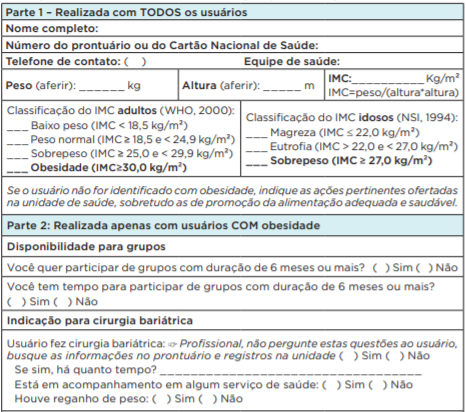 ‹#›
[Speaker Notes: Estratificação de Grupos para Manejo da Obesidade 

Está alinhada à Portaria nº 424, que redefine as diretrizes para a organização da prevenção e do tratamento do sobrepeso e obesidade como linha de cuidado prioritária da Rede de Atenção à Saúde das Pessoas com Doenças Crônicas; portanto, pessoas com sobrepeso (IMC=25,0 kg/m² a 29,9 kg/m²) não são público alvo (BRASIL, 2013)•

Critérios para bariátrica:
Indivíduos que apresentem IMC≥50 Kg/m2 
Indivíduos que apresentem IMC≥40 Kg/m2, com ou sem comorbidades, sem sucesso no tratamento clínico longitudinal realizado, na Atenção Primária à Saúde e/ou na Atenção Especializada, por no mínimo dois anos e que tenham seguido protocolos clínicos 
Indivíduos com IMC≥35 kg/m² e com comorbidades (alto risco cardiovascular, diabetes mellitus e/ou hipertensão arterial de difícil controle, apneia do sono, doenças articulares degenerativas), sem sucesso no tratamento clínico longitudinal realizado por no mínimo dois anos e que tenham seguido protocolos clínicos

Casos mais complexos ou com IMC≥40 kg/m² deverão ser assistidos na AE (ambulatorial ou hospitalar), se disponíveis, cabendo à APS a coordenação do cuidado (BRASIL, 2014a);


BRASIL. Ministério da Saúde. Coordenação-Geral de Alimentação e Nutrição. Universidade Federal de Minas Gerais.  Instrutivo de Abordagem Coletiva para o Manejo da Obesidade no SUS. Brasília, 2021]
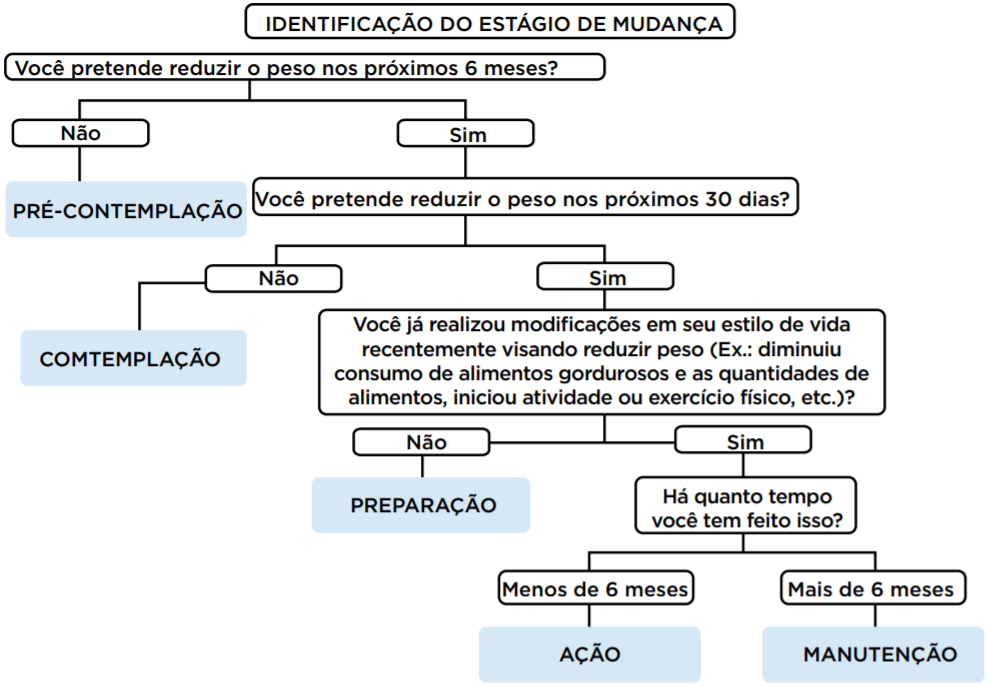 ‹#›
[Speaker Notes: Estratificação de Grupos para Manejo da Obesidade - identificação do estágio de mudança

BRASIL. Ministério da Saúde. Coordenação-Geral de Alimentação e Nutrição. Universidade Federal de Minas Gerais.  Instrutivo de Abordagem Coletiva para o Manejo da Obesidade no SUS. Brasília, 2021]
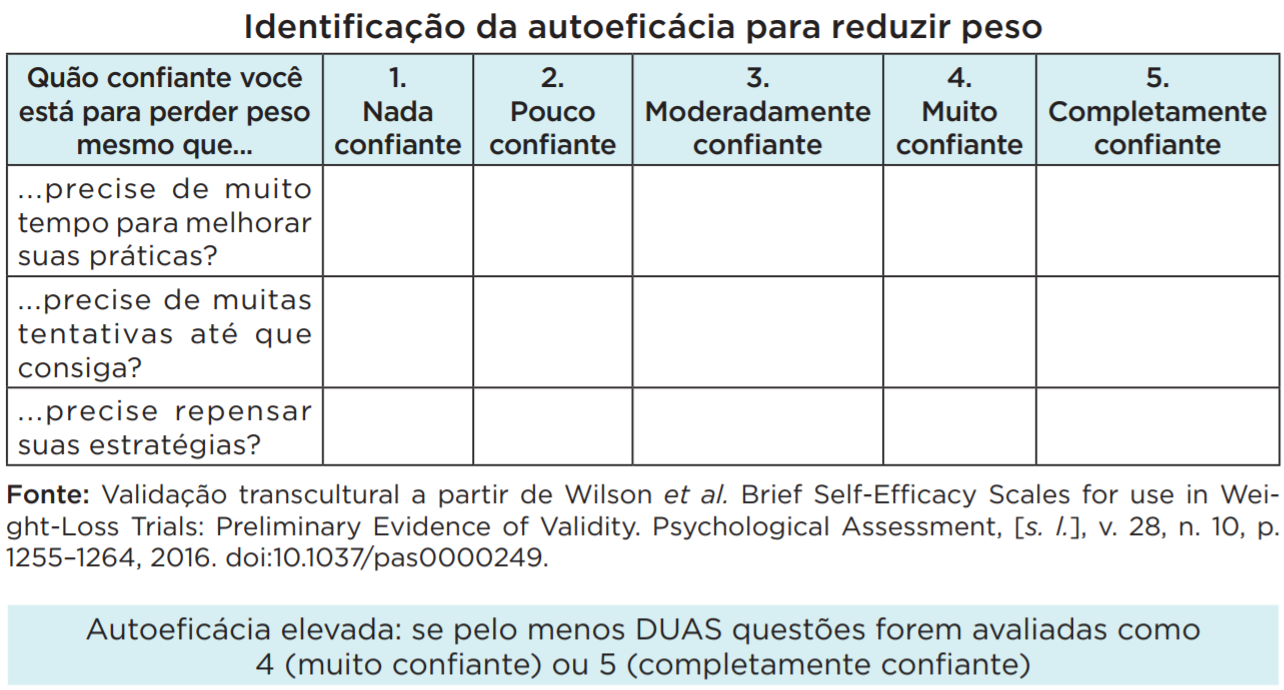 ‹#›
[Speaker Notes: Estratificação de Grupos para Manejo da Obesidade - Autoeficácia

BRASIL. Ministério da Saúde. Coordenação-Geral de Alimentação e Nutrição. Universidade Federal de Minas Gerais.  Instrutivo de Abordagem Coletiva para o Manejo da Obesidade no SUS. Brasília, 2021]
Estratégia para o Cuidado da Pessoa com Obesidade
‹#›
Grupos ofertados na APS
Grupo Motivacional (GM)
Grupos Terapêuticos sem indicação para bariátrica (GT1)
Grupos Terapêuticos com indicação para bariátrica (GT2)
Grupo Terapêutico 3 (GT3)
‹#›
[Speaker Notes: O acompanhamento individual e a prática de atividade e/ou exercício físico são estratégias transversais que deverão ser desenvolvidas longitudinalmente, inclusive nos casos de alta;

Os grupos apresentam metas específicas segundo as modalidades. A redução ponderal é a meta central para o tratamento da obesidade, e neste Instrutivo, varia de 5% a 10% do peso corporal, identificado na abordagem inicial considerando que a redução de pelo menos 5% promove melhorias na saúde (Ex.: pressão arterial e glicemia) (BRASIL, 2014a, 2014b), e é utilizada pela maioria das diretrizes de tratamento para obesidade no mundo (ARGENTINA, 2014; BRASIL, 2014a, 2014b; NATIONAL HEALTH AND MEDICAL RESEARCH COUNCIL, 2013; NATIONAL INSTITUTE FOR HEALTH AND CARE EXCELLENCE, 2014);

Grupo Motivacional (GM), acompanhamento individual longitudinal e prática regular de atividade e/ou exercício físico orientado
META: Despertar para importância de mudar (evolução dos estágios de mudança e autoeficácia)

Grupo Terapêutico (GT) 1, acompanhamento individual longitudinal e prática regular de atividade e/ou exercício físico orientado
META: Reduzir 5% do peso corporal

GT2, acompanhamento individual compartilhado e de Nutrição, se disponível, e prática regular de atividade e/ou exercício físico orientado
META: Reduzir 10% do peso corporal 

GT3, acompanhamento individual longitudinal e prática regular de atividade e/ou exercício físico orientado
META: Manter ganhos obtidos 

BRASIL. Ministério da Saúde. Coordenação-Geral de Alimentação e Nutrição. Universidade Federal de Minas Gerais.  Instrutivo de Abordagem Coletiva para o Manejo da Obesidade no SUS. Brasília, 2021]
Grupo Motivacional (GM)
Público alvo: usuários que estão nos estágios iniciais de mudança (pré-contemplação, contemplação ou preparação) e com baixa autoeficácia para redução de peso.

Objetivo: motivar para a mudança, com evolução dos estágios de mudança e autoeficácia para redução de peso.

Duração: 3 meses.
‹#›
[Speaker Notes: Usuários sem tempo ou que não desejam participar de grupos com 6 ou mais meses de duração, poderão ser convidados para o Grupo Motivacional (GM), uma vez que este grupo inclui apenas três encontros com intervalos de 30 dias, o que pode ser mais facilmente adaptado à rotina do usuário.

Na AE, usuários com este perfil poderão ser contrarreferenciados para a APS, caso haja o grupo disponível na unidade de saúde. Mas, caso considerem pertinente, poderão implementar o GM


BRASIL. Ministério da Saúde. Coordenação-Geral de Alimentação e Nutrição. Universidade Federal de Minas Gerais.  Instrutivo de Abordagem Coletiva para o Manejo da Obesidade no SUS. Brasília, 2021]
Grupos Terapêuticos com ou sem indicação para bariátrica (GT1 e GT2)
Público alvo: usuários que estão nos estágios finais de mudança (preparação, ação ou manutenção) e com alta autoeficácia para redução de peso; OU usuários após cirurgia bariátrica que apresentam reganho de peso.
Objetivo: desenvolver habilidades e competências relativas ao impacto do peso na saúde e trabalhar estratégias para redução do peso, com redução de 5% a 10% do peso.
Duração: 6 a 12 meses.
‹#›
[Speaker Notes: Usuários que realizaram cirurgia bariátrica deverão ser acompanhados de forma individual e longitudinal na APS, e caso haja reganho de peso, deverão ser convidados para o GT1

BRASIL. Ministério da Saúde. Coordenação-Geral de Alimentação e Nutrição. Universidade Federal de Minas Gerais.  Instrutivo de Abordagem Coletiva para o Manejo da Obesidade no SUS. Brasília, 2021]
Grupo Terapêutico 3 (GT3)
Público alvo: usuários que tiveram sucesso nos GT1 e GT2.

Objetivo: manter os ganhos alcançados (peso corporal e comportamentos saudáveis) e a continuidade das mudanças.

Duração: 6 meses.
‹#›
[Speaker Notes: BRASIL. Ministério da Saúde. Coordenação-Geral de Alimentação e Nutrição. Universidade Federal de Minas Gerais.  Instrutivo de Abordagem Coletiva para o Manejo da Obesidade no SUS. Brasília, 2021]
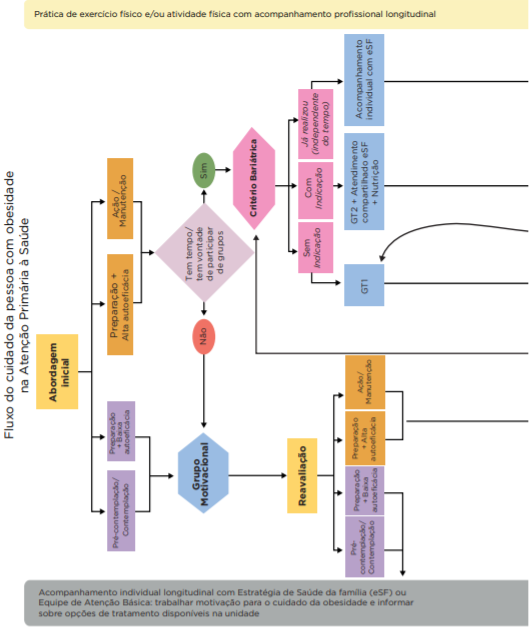 ‹#›
[Speaker Notes: Fluxo de cuidado da pessoa com obesidade na Atenção Primária à Saúde

BRASIL. Ministério da Saúde. Coordenação-Geral de Alimentação e Nutrição. Universidade Federal de Minas Gerais.  Instrutivo de Abordagem Coletiva para o Manejo da Obesidade no SUS. Brasília, 2021]
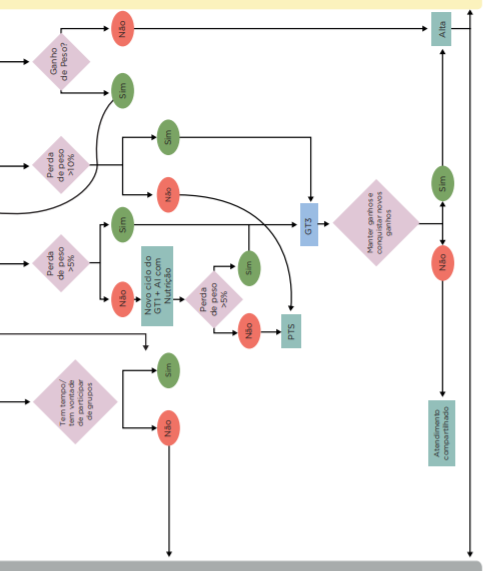 ‹#›
[Speaker Notes: É importante enfatizar que os grupos deverão ser factíveis com a realidade local, ou seja, a Estratégia para o cuidado proposta deve e pode ser modificada. Caso haja dificuldades para ofertar simultaneamente os diferentes tipos de grupos propostos, uma boa alternativa é a condução compartilhada dos grupos por todas as equipes da unidade de saúde, assim o grupo deixa de ser de determinada equipe e passa a ser de responsabilidade de toda a unidade.

BRASIL. Ministério da Saúde. Coordenação-Geral de Alimentação e Nutrição. Universidade Federal de Minas Gerais.  Instrutivo de Abordagem Coletiva para o Manejo da Obesidade no SUS. Brasília, 2021]
Agradecimentos
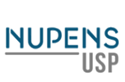 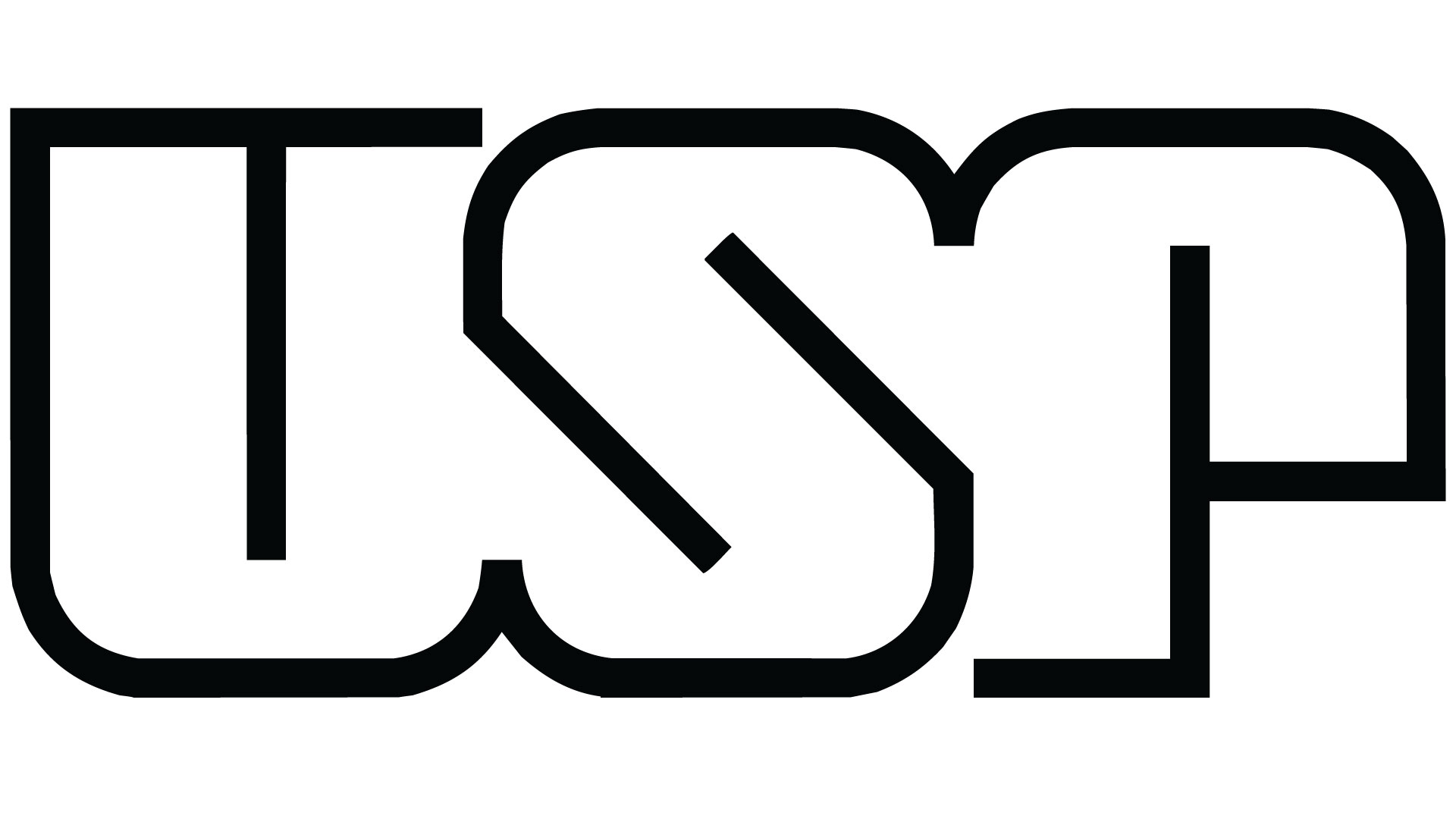 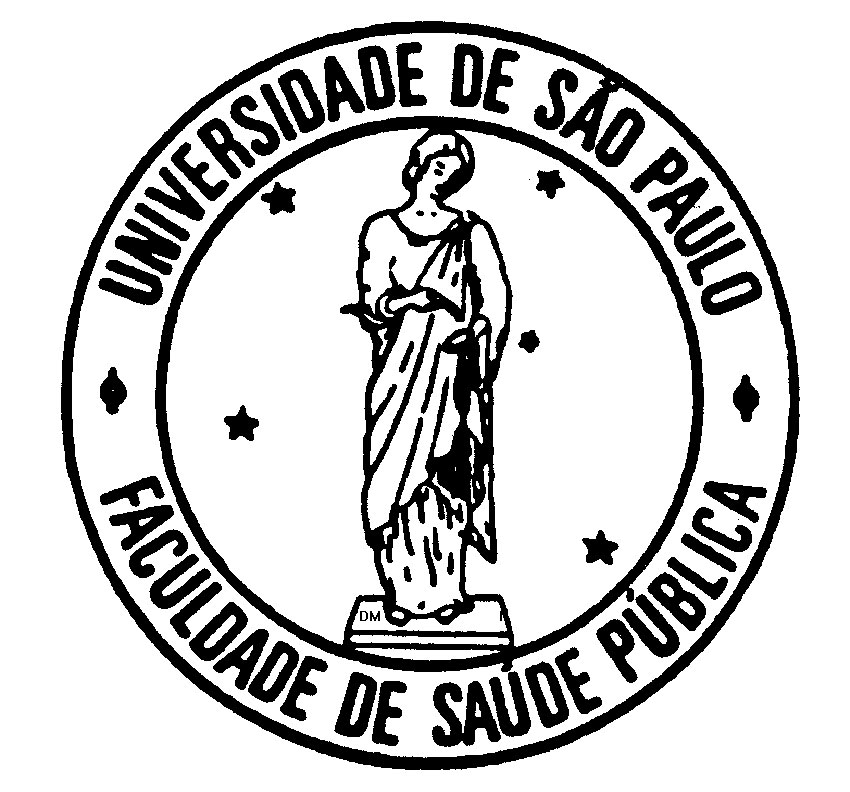 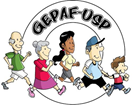 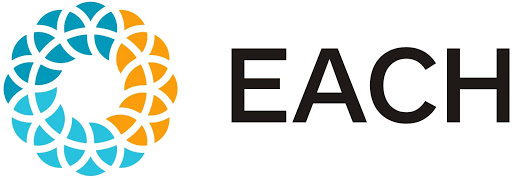 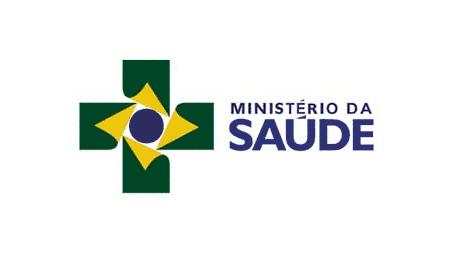 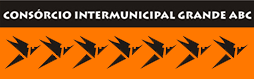 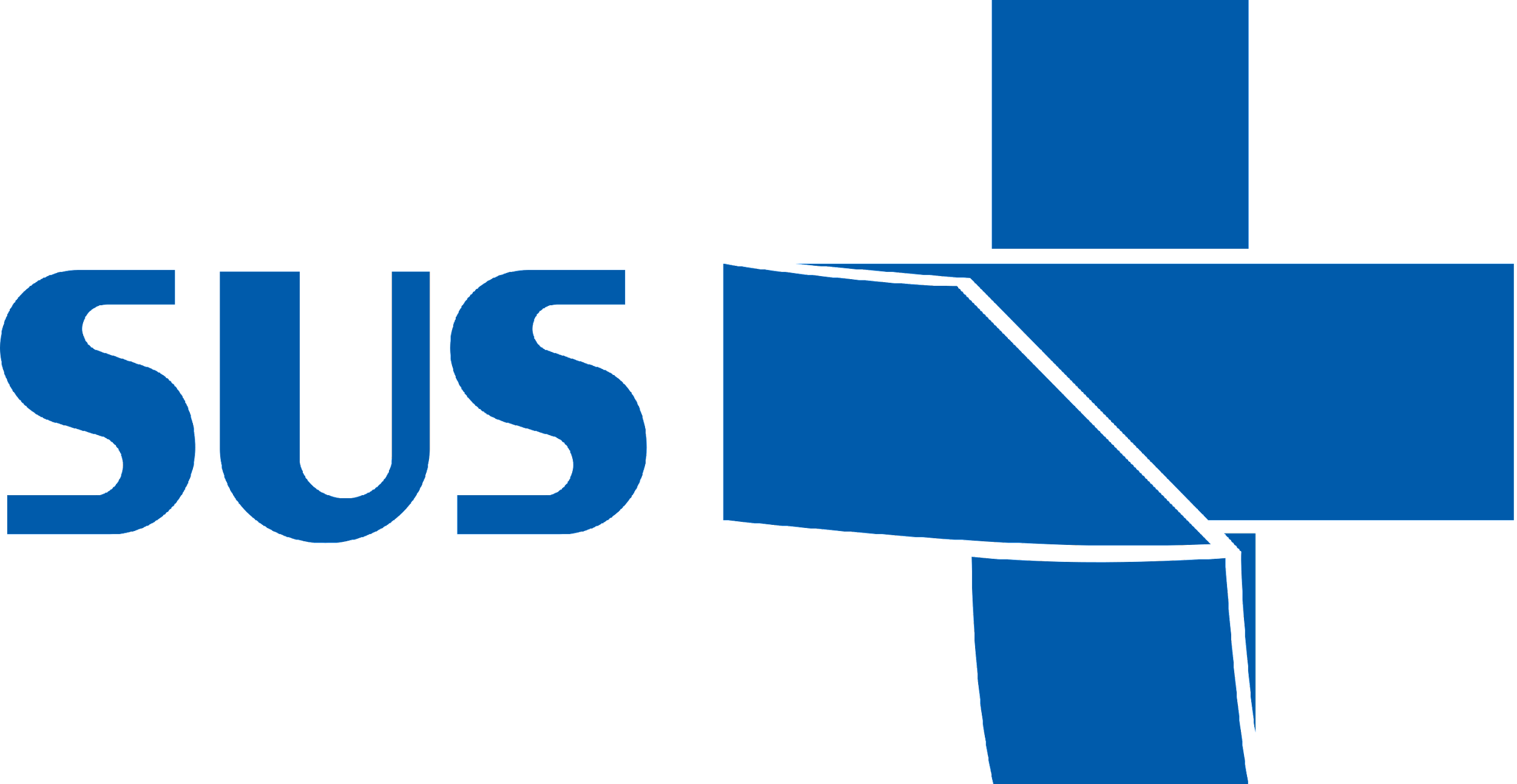 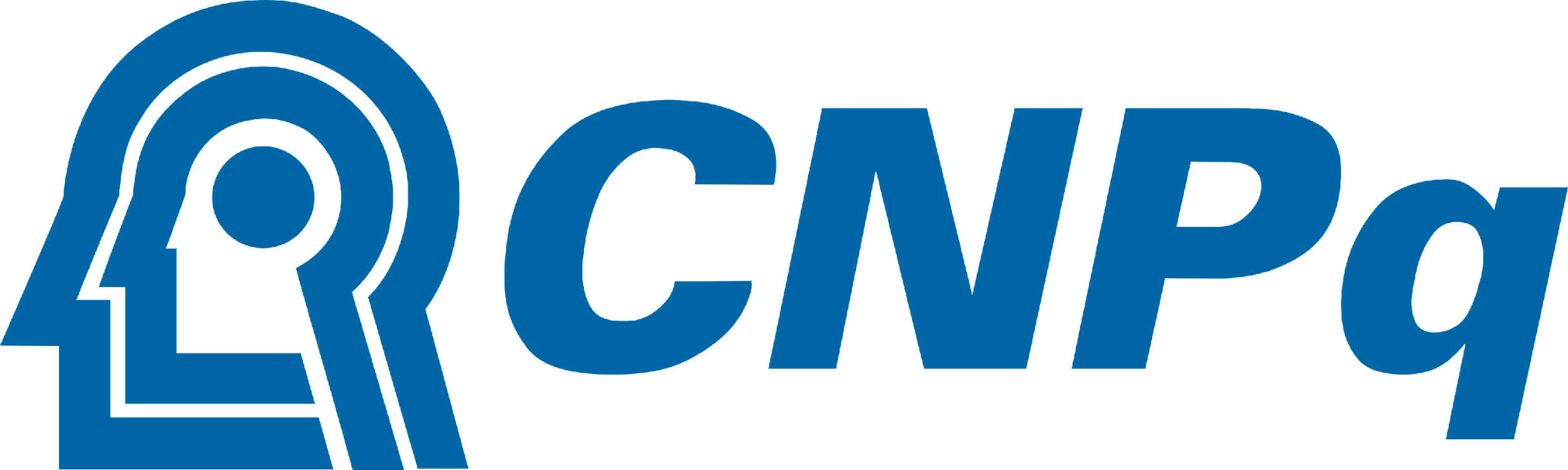 ‹#›